Book Personality Quiz
What kind of reader are you?
scottishbooktrust.com
Book Personality Quiz Q1
If you could have any superpower would you rather…
A	Travel back in time B	Travel in magical lands C	Have super speed D	Make people happy and like each otherE	Put on a cloak of invisibilityF 	Read people’s mindsG	Talk to animals
H	Freeze time
I 	Be the world's funniest person
J	Fly
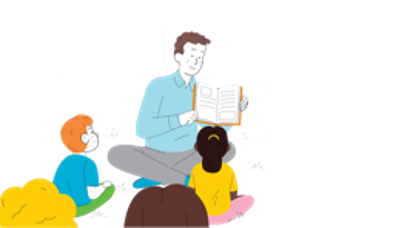 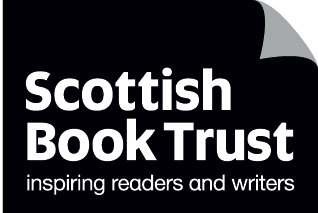 scottishbooktrust.com
Book Personality Quiz Q2
What is your favourite subject at school?
A	History B	Art C	P.E.D	I can’t choose just one!E	DramaF	Maths G	Biology
H	English
I	None of the above, I just like having fun at break
J	Geography
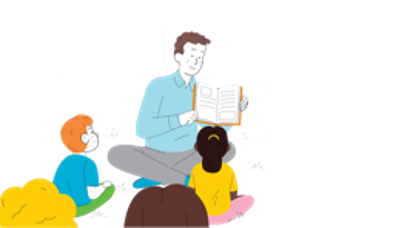 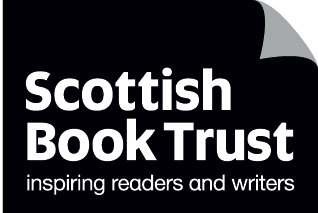 scottishbooktrust.com
Book Personality Quiz Q3
Which of these words best describes you?
A	DeterminedB	Imaginative C	ActiveD	Daydreamer E	IndependentF	Thrill-seeker G	Caring
H	Interesting
I	Funny
J	Adventurous
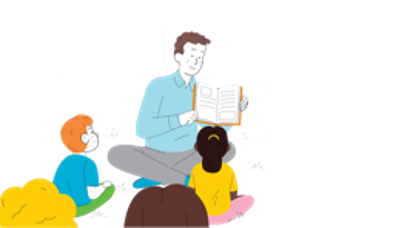 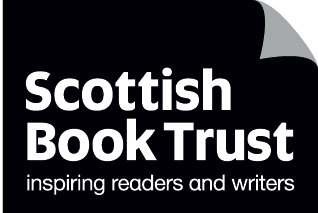 scottishbooktrust.com
Book Personality Quiz Q4
If you could make one change to the world, what would it be?
A	Sit all world leaders down and show them what happened in the past, so 	they couldn't repeat those mistakes 
B 	Introduce magic 
C	Get rid of cars and we'd all have to ride/sail/climb/fly everywhere 
D	Make everyone a lot kinder towards each other 
E	Abolish school 
F	Solve the issue of Global Warming 
G	Abolish cruelty to animals and protect all endangered species
H	Make sure everyone is educated and gets the chance to use their minds 
	creatively
I	Make people less angry; make them see the funny side moreJ	Make travel easier so people can explore more of the world
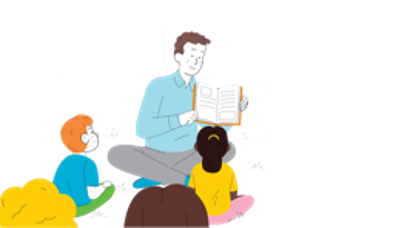 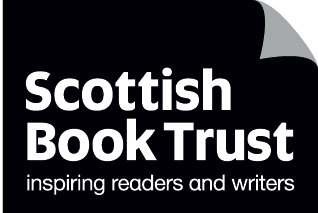 scottishbooktrust.com
Book Personality Quiz Q5
If you could go anywhere right now, where would you go?
A	King Arthur's court B	A magical duelC	The World Cup D	A fantastic party with all your favourite people E	Your teacher slipping on a banana skin (you put it there!)F	A haunted houseG	A world full of talking animals
H	A fairytale forest
I	In a theatre with your favourite stand-up comedian 
J	Mount Everest
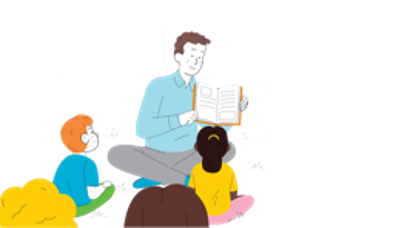 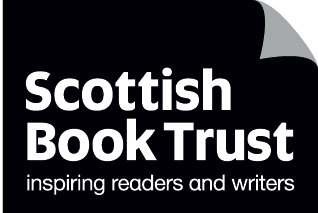 scottishbooktrust.com
Book Personality Quiz Q6
What kind of friend are you?
A	A good listenerB	Thoughtful and generousC	Playful D	Considerate E	Fearless in sticking up for themF	Usually the most dare-devil oneG	Kind
H	You see the best in others
I	You always make them laugh
J	You persuade them to do exciting things
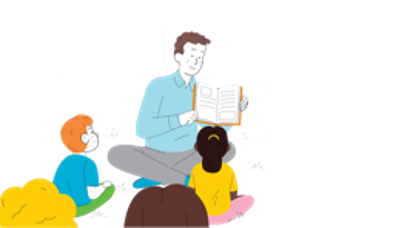 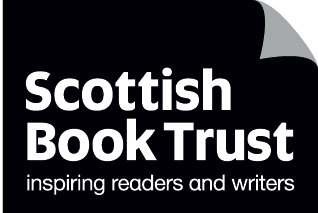 scottishbooktrust.com
What annoys you most in a book?
A	Books about normal boys and girls today B	No mythical creaturesC	Too much description, not enough actionD	No insight into character’s feelingsE	A drippy hero/heroine who doesn't take risks F	Nothing to make my hair stand on endG	Too many humans
H	Too ordinary- nothing to stretch the imagination
I	Not enough laughs
J	Not enough excitement
Book Personality Quiz Q7
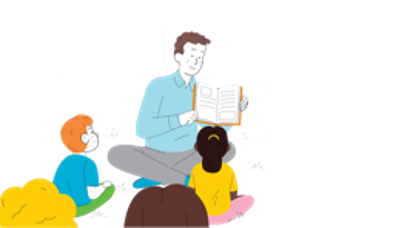 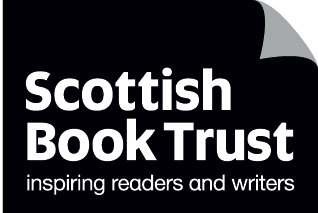 scottishbooktrust.com
Mostly As – You're curious and fascinated by the way others lived and probably think that reading about the past is a good way of avoiding mistakes in the future. You might enjoy stories about history.

Mostly Bs – You have an active imagination and might enjoy 
books about magic and mystery.

Mostly Cs – You're full of energy, active and playful. You might like books about sport.

Mostly Ds – You like finding out about people and love it when everyone gets on well. You might like stories about friendship and family.

Mostly Es – You're independent, active and might be a rebel 
at heart. You like to read books with strong characters. You 
might enjoy books about heroes and villains.
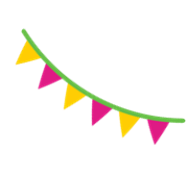 Answers (As – Es)
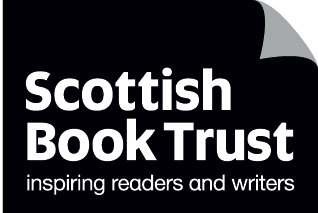 scottishbooktrust.com
Mostly Fs – You're brave and a bit of a thrill seeker. You like solving mysteries. You might enjoy reading spooky books.

Mostly Gs – You like to tell your secrets to animals and wish they could talk back! You might enjoy reading books about animals.

Mostly Hs – You're creative and inquisitive and might enjoy reading books about folklore and fairytales.

Mostly Is – Laughter is really important to you. You have a good sense of humour and might like reading funny books.

Mostly Js – You're not the type to sit quietly and let things happen. The wilderness excites you and you love to get involved in 
exciting quests. You might enjoy books about adventure.
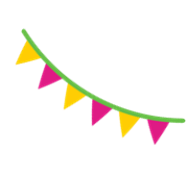 Answers (Fs – Js)
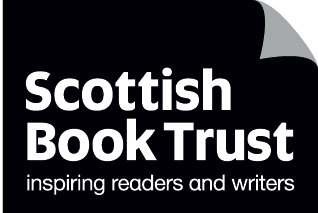 scottishbooktrust.com
Find more fun activities at:
readingschools.scot
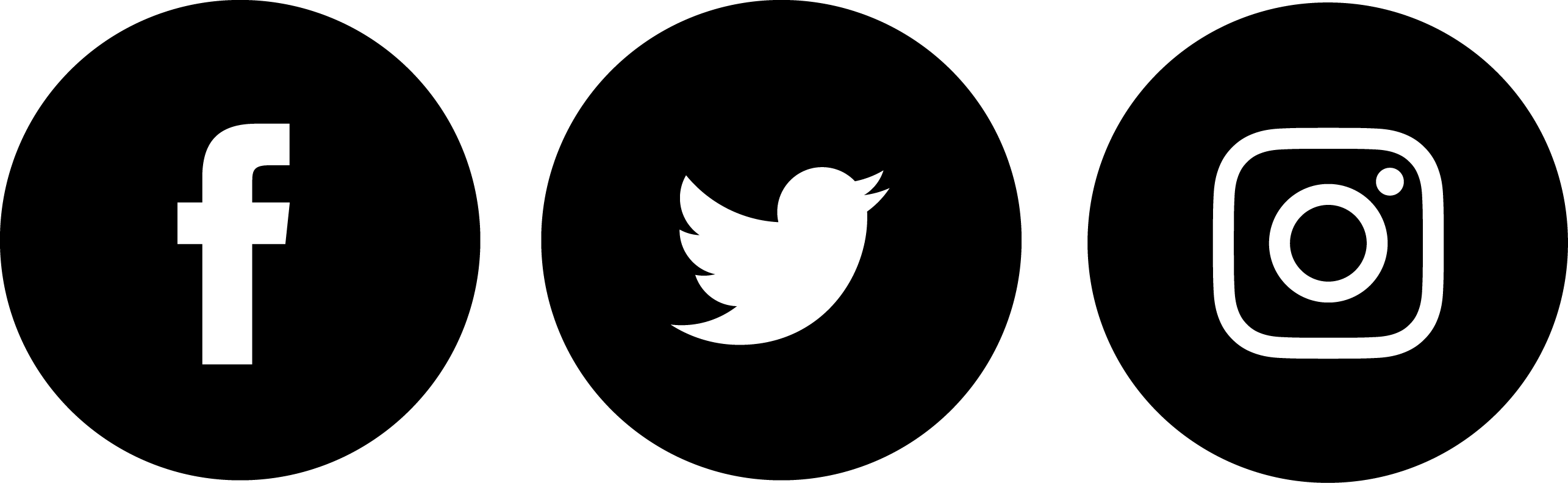 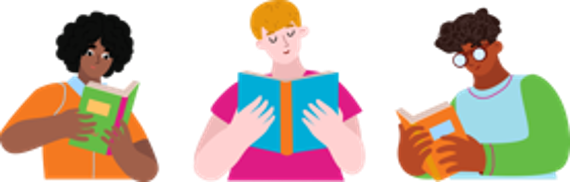 Scottish Book Trust is a national charity changing lives through reading and writing. Registered company SC184248 | Scottish charity SC027669